Bài 12. TRÌNH BÀY THÔNG TIN Ở DẠNG BẢNGTiết 2
Khởi động
Câu 1. Ghép mỗi lệnh ở cột bên trái với ý nghĩa của chúng ở cột bên phải cho phù hợp
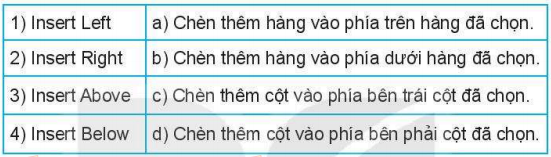 Đáp án: 1-C, 2-D, 3-A, 4-B
Câu 2. Nội dung của các ô trong bảng có thể chứa:
	A. Ký tự (chữ, số, ký hiệu,…)
	B. Hình ảnh
	C. Bảng
	D. Cả A, B, C
Câu 2: Ghép mỗi lệnh ở cột bên trái với một lệnh cột bên phải sao cho phù hợp.
Đáp án: 1-C, 2-D, 3-A, 4-B
Bài 12. TRÌNH BÀY THÔNG TIN Ở DẠNG BẢNG (Tiết 2)
4. THỰC HÀNH: TẠO BẢNG
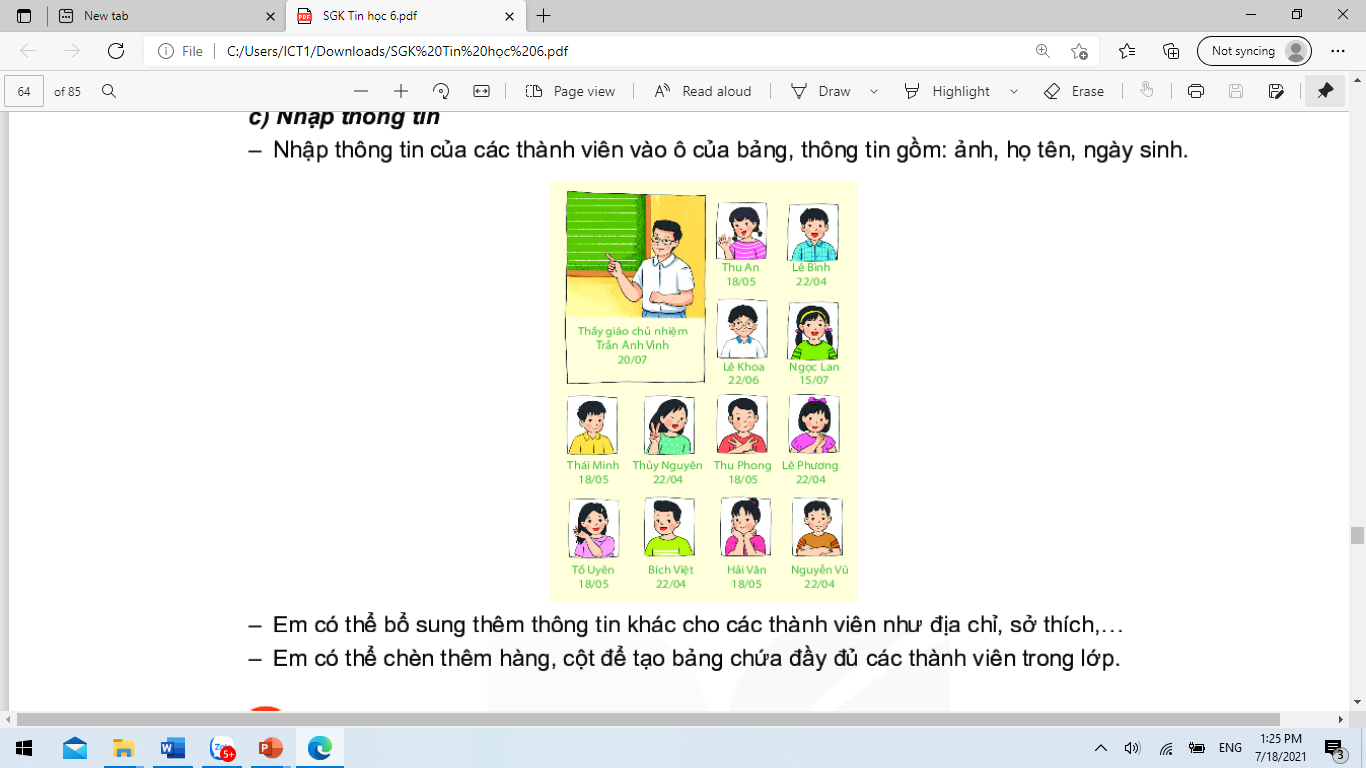 Nhiệm vụ:
+ Tạo bảng danh sách thành viên của lớp như hình 5.11
+ Nhập dữ liệu gồm: Họ và tên, ngày sinh và ảnh 
giáo viên chủ nhiệm và từng thành viên trong lớp.
+ Chỉnh sửa, định dạng bảng.
Bài 12. TRÌNH BÀY THÔNG TIN Ở DẠNG BẢNG
4. THỰC HÀNH: TẠO BẢNG
Hướng dẫn:
a) Tạo bảng như hình:
b) Chỉnh sửa bảng
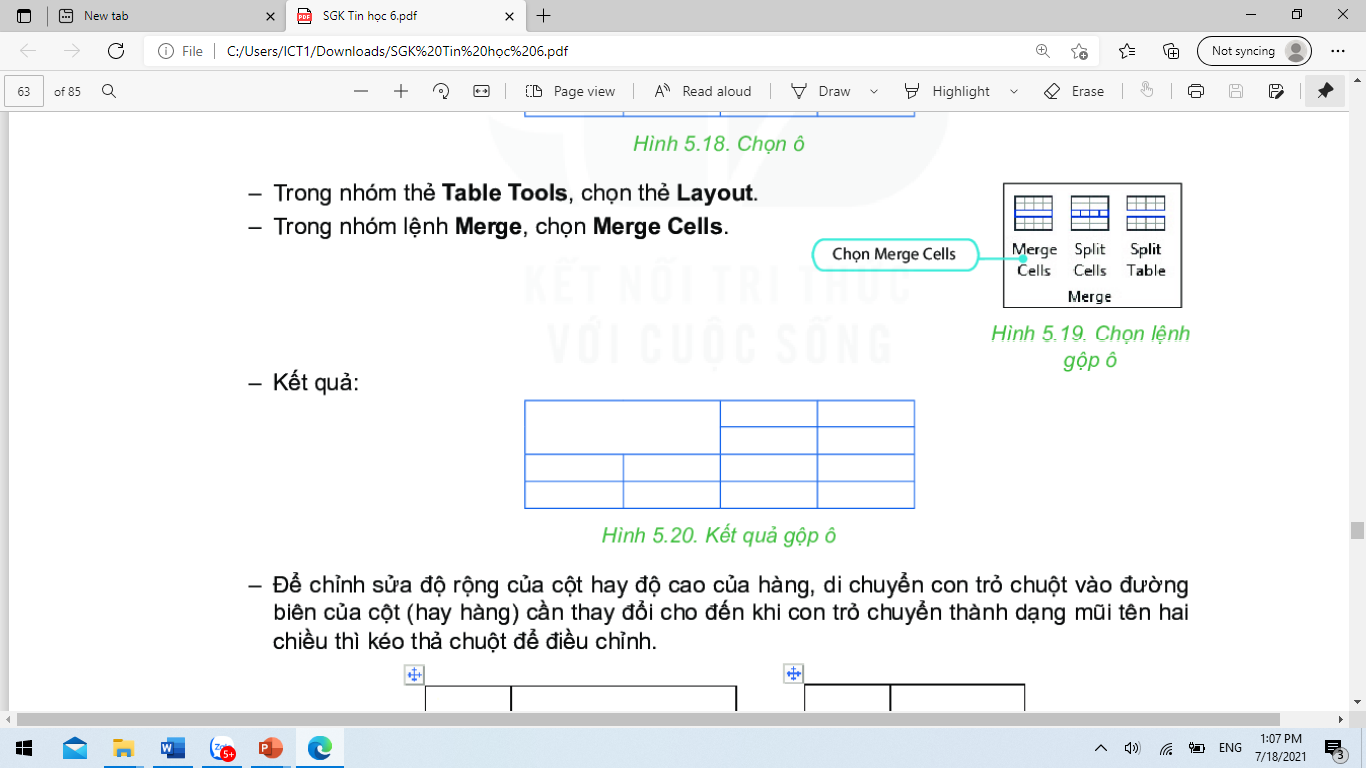 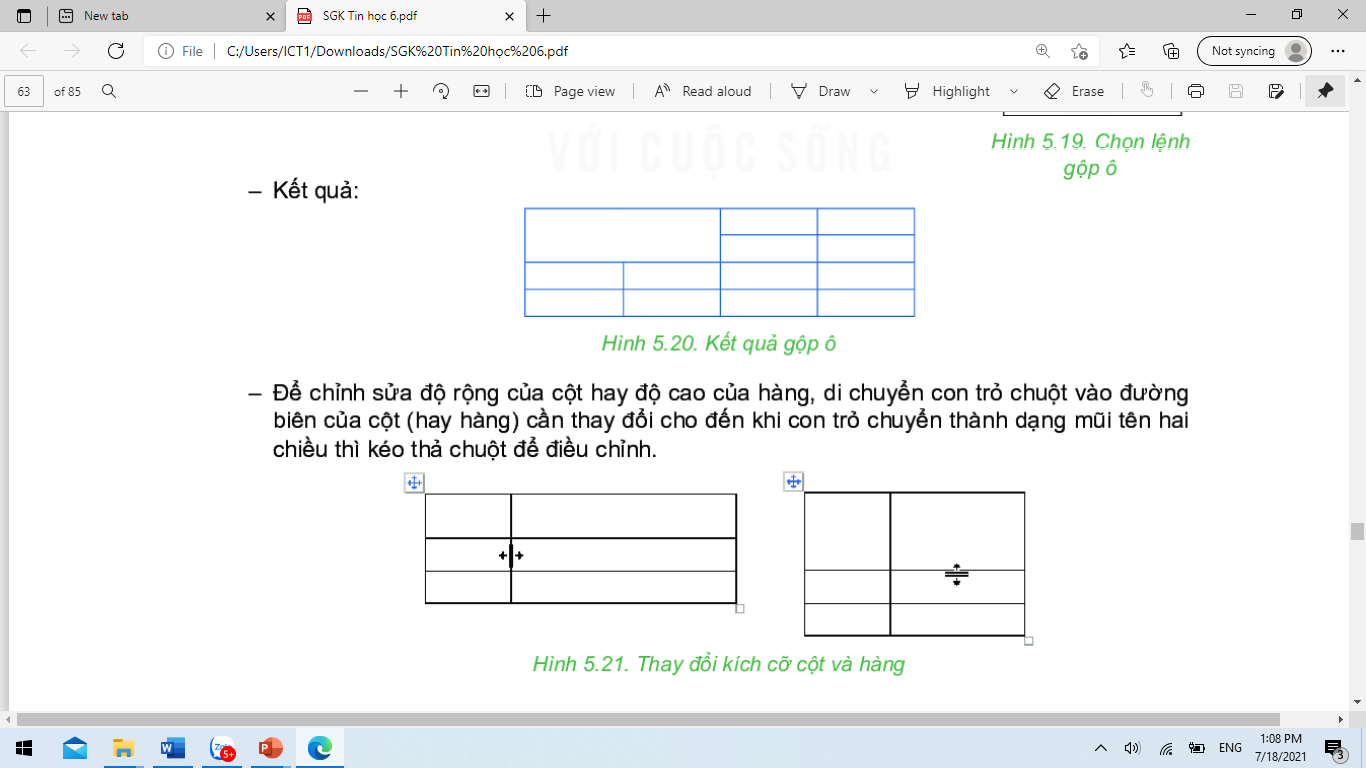 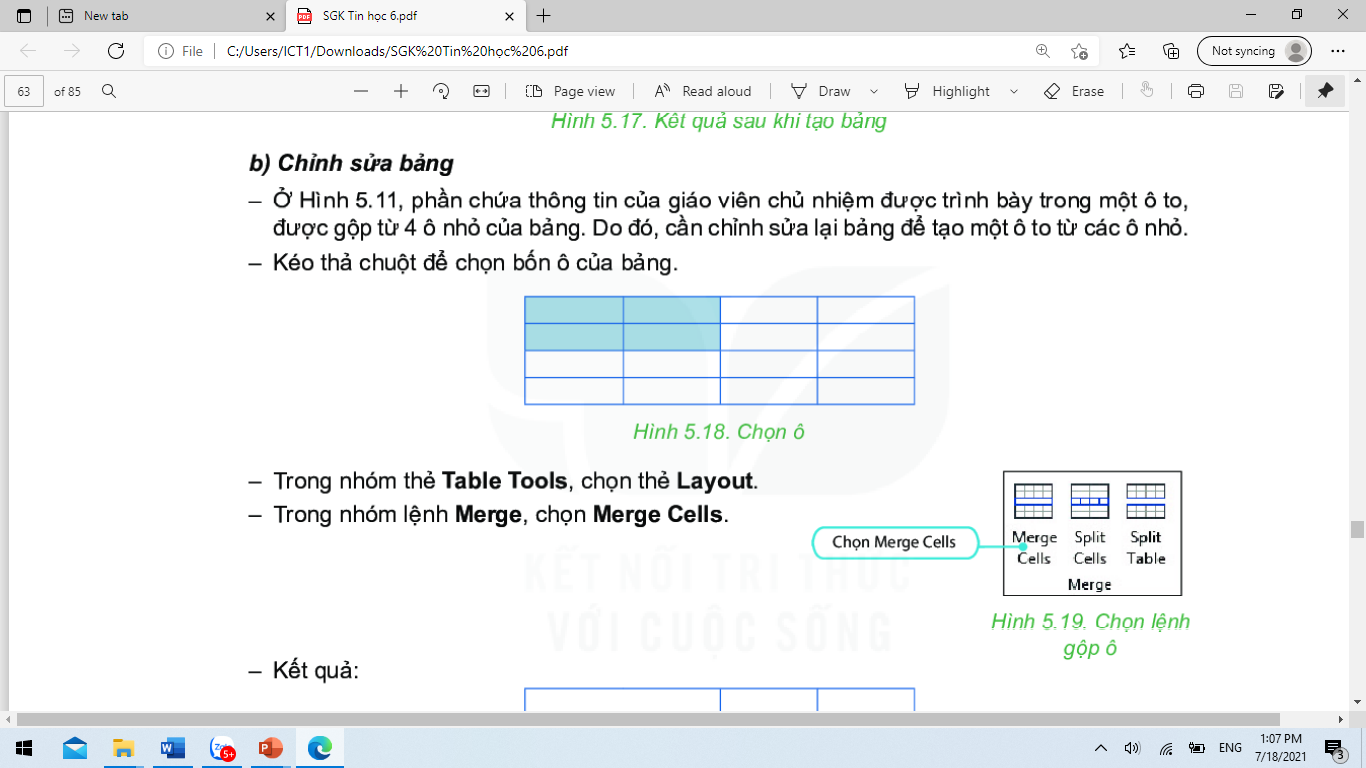 Kết quả gộp ô
Chọn ô
Chọn Merge Cells
Bài 12. TRÌNH BÀY THÔNG TIN Ở DẠNG BẢNG
4. THỰC HÀNH: TẠO BẢNG
Chỉnh sửa độ rộng cột hay độ cao hàng:
		Di chuyển con trỏ chuột vào đường biên cột hay hàng cần thay đổi cho đến khi con trỏ có dạng mũi tên hai chiều  kéo thả chuột để điều chỉnh.
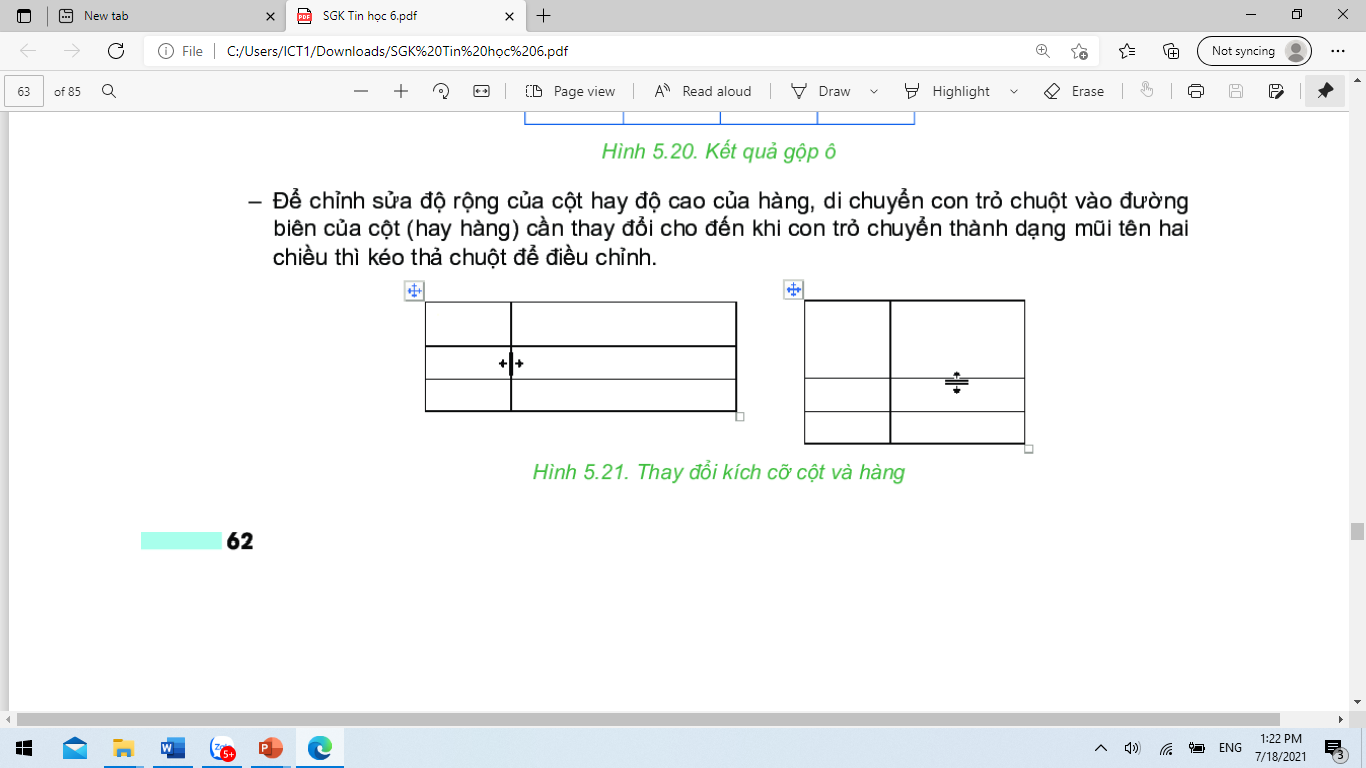 Bài 12. TRÌNH BÀY THÔNG TIN Ở DẠNG BẢNG
4. THỰC HÀNH: TẠO BẢNG
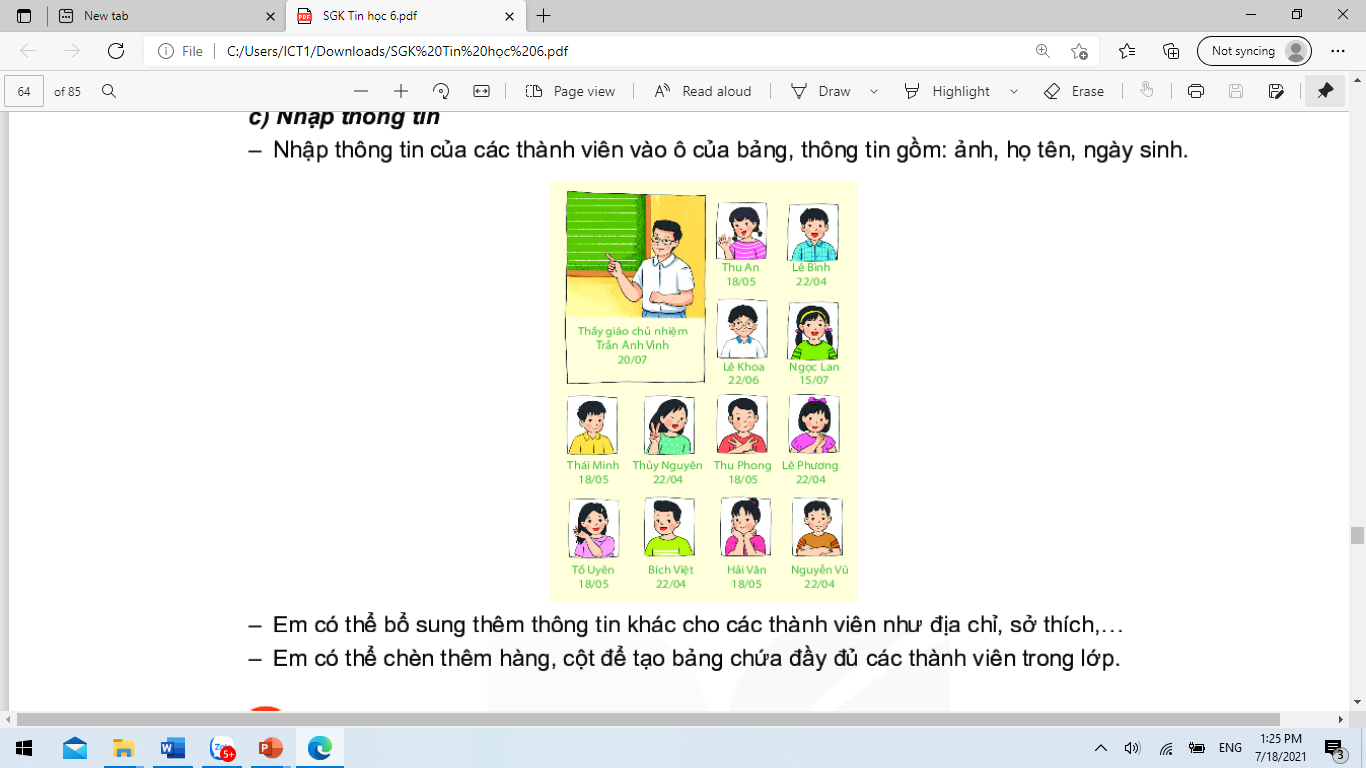 c) Nhập thông tin cho bảng
Nhập thông tin của các thành viên vào ô của bảng: ảnh, họ tên, ngày sinh.
Có thể chèn thêm hàng, cột để tạo bảng chứa đầy đủ các thành viên trong lớp.
Bài 12. TRÌNH BÀY THÔNG TIN Ở DẠNG BẢNG
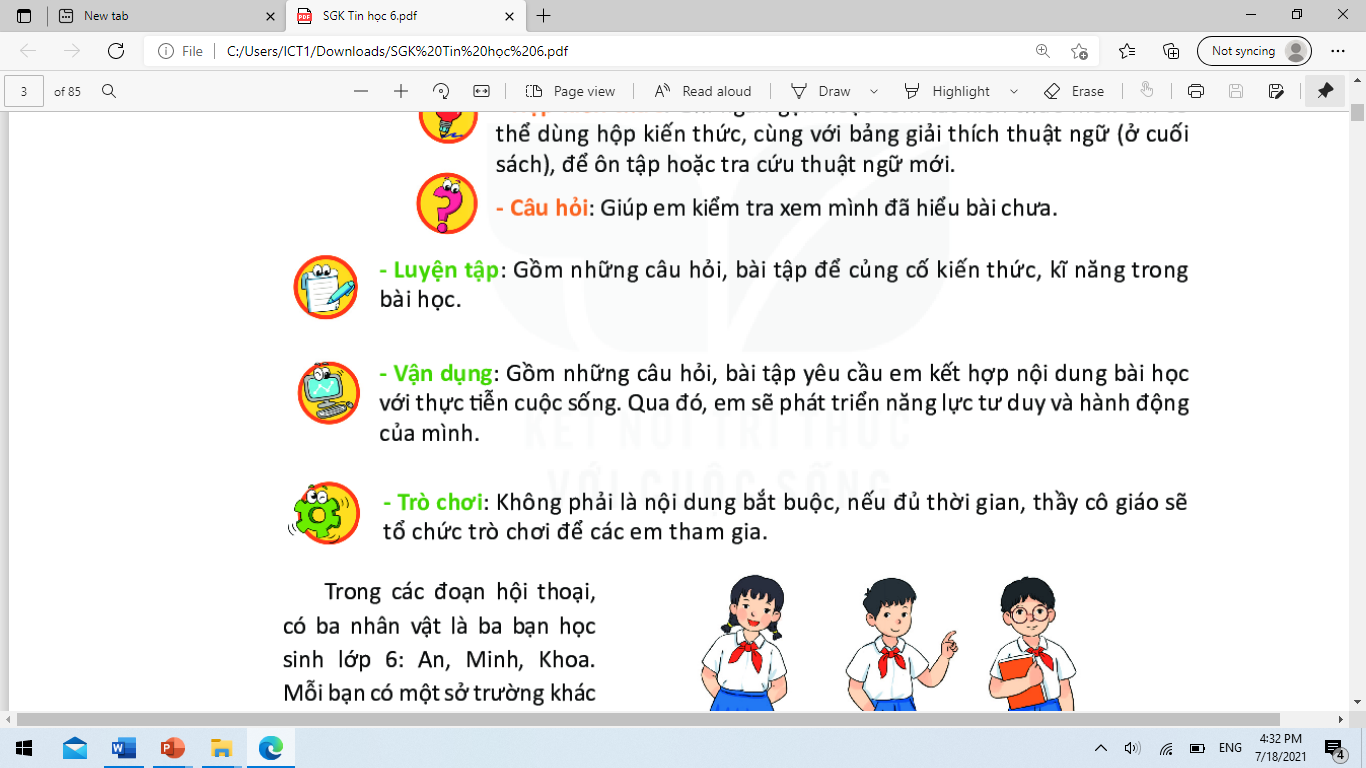 LUYỆN TẬP
Bài 2:
Bài 12. TRÌNH BÀY THÔNG TIN Ở DẠNG BẢNG
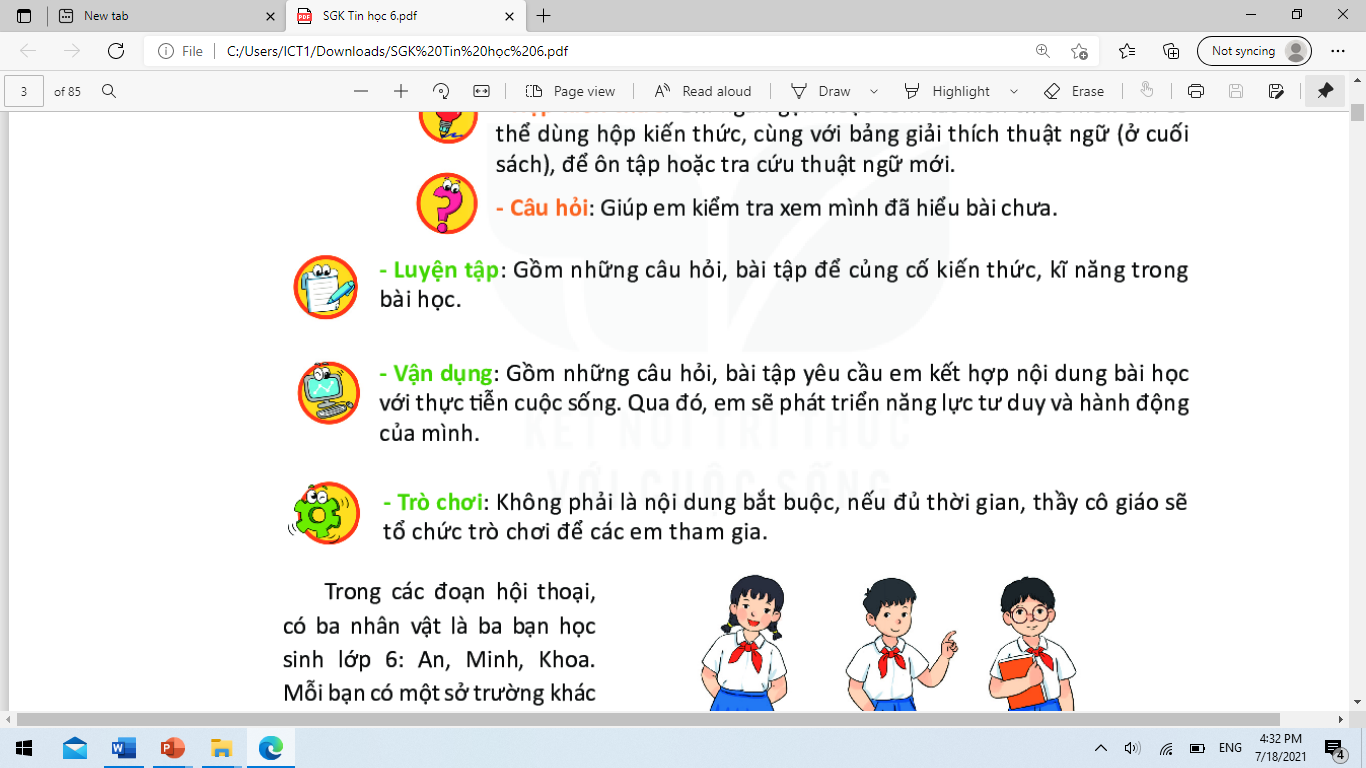 LUYỆN TẬP
Hướng dẫn:
Bài 2: 
a)  Tạo bảng
PHONG TRÀO ĐỌC SÁCH CỦA HS KHỐI 6
Bài 12. TRÌNH BÀY THÔNG TIN Ở DẠNG BẢNG
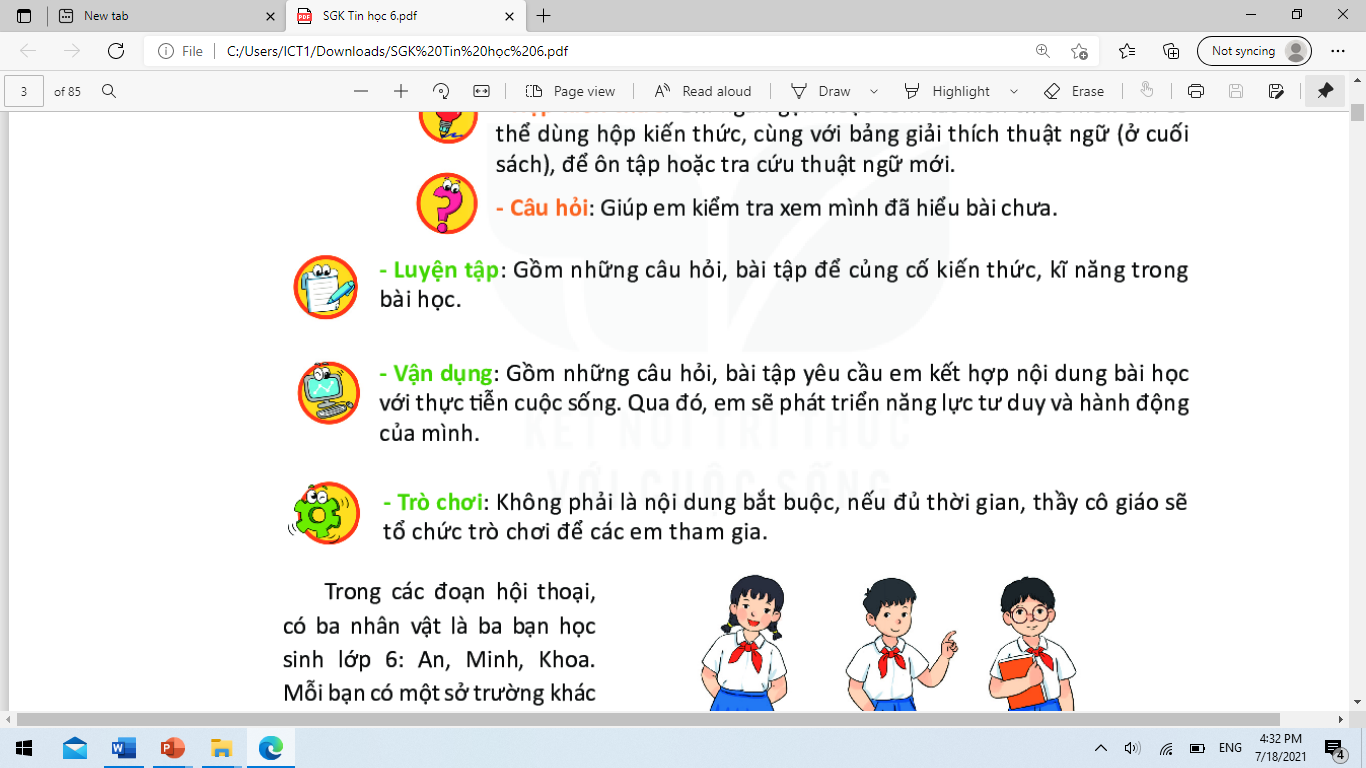 LUYỆN TẬP
Hướng dẫn:
Bài 2: 
b) Bổ sung thông tin vào bảng
PHONG TRÀO ĐỌC SÁCH CỦA HS KHỐI 6
Bài 12. TRÌNH BÀY THÔNG TIN Ở DẠNG BẢNG
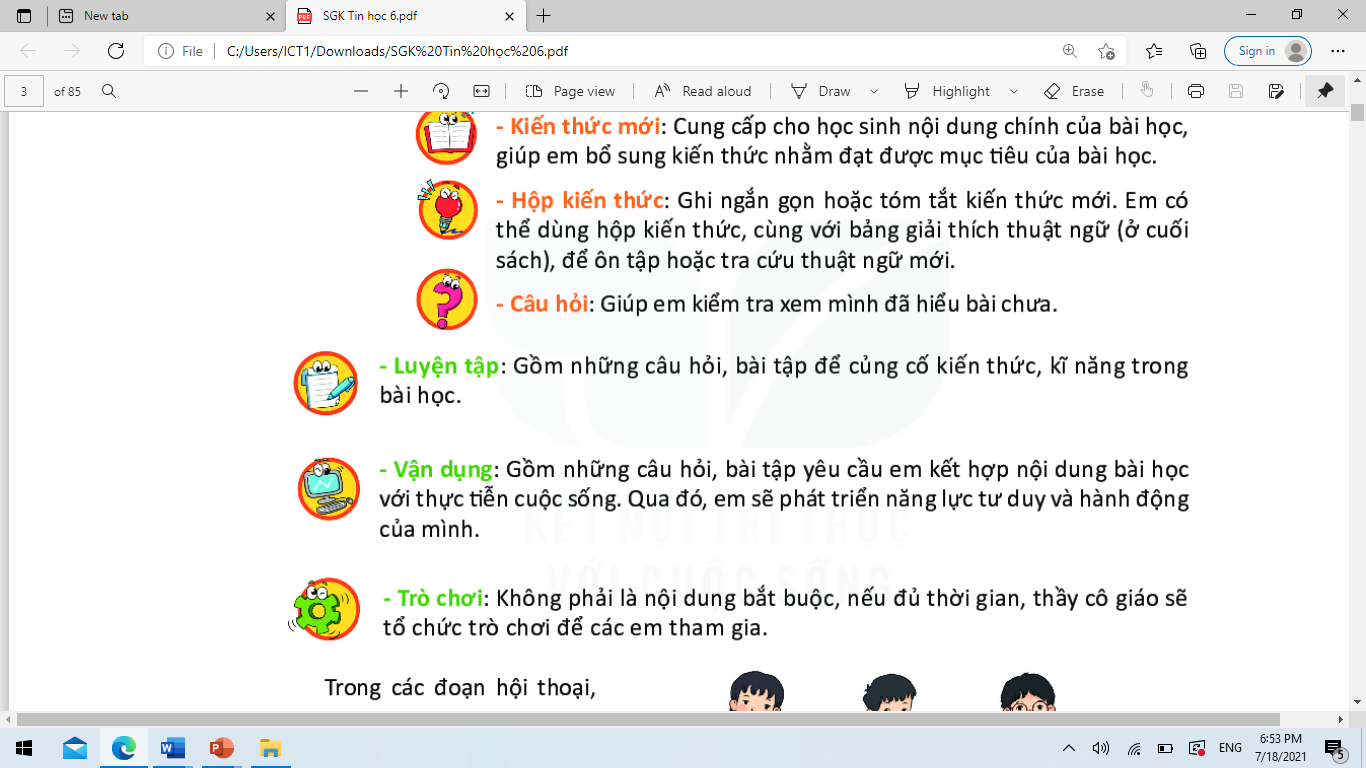 VẬN DỤNG
Câu hỏi: 
- GV chia lớp thành 4 nhóm (theo tổ)
Tổ 1+ 2: Làm bài tập số 12.14 trong SBT-48,49
Tổ 3+4: Làm bài tập số 12.15 trong SBT-49
- Gửi kết quả qua email cho giáo viên: thcs.hq.nthyen@dongtrieu.edu.vn